Загальні   риси епохи    Відродження
Відродження, або Ренеса́нс (фр. Renaissance — «Відродження») — культурно-філософський рух кінця Середньовіччя — початку Нового часу, що ґрунтувався на ідеалах гуманізму та орієнтувався на спадщину античності.
Специфіка епохи Відродження:
-Відродження інтересу до Античності
- Обґрунтування права науки і розуму на незалежність від церкви
--Антропоцентризм замість теоцентризму
- Світський характер культури та літератури
Класифікація періодів
1) Протовідродження ( Передвідродження) (2-а половина XIII століття — XIV століття);
2)Раннє Відродження (1410/1425 рр. XV ст. — кінець XV століття);
3)Високе Відродження (кінець XV — перші 20 років XVI століття);
4)Пізнє Відродження (середина XVI — 90-і роки XVI століття), співіснування з маньєризмом. В архітектурі — виникнення палладіанства;
5)Північне Відродження — XVI століття
За своєю основою Ренесанс — антифеодальний за спрямуванням,йому властивий гуманістичний світогляд, звернення до культурної спадщини античності, її «відродження» (звідси і походження терміну).
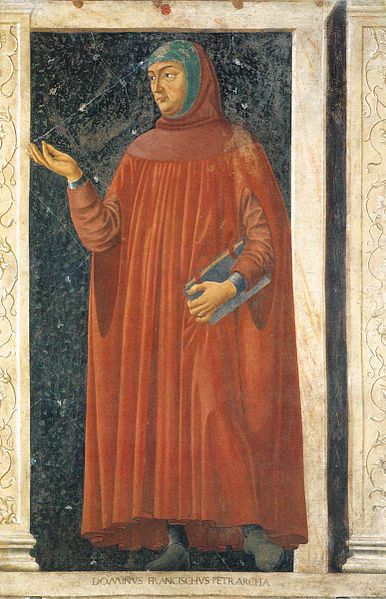 Франче́ско Петра́рка
на фресці роботи Андреа дель Кастаньо (близько 1450)
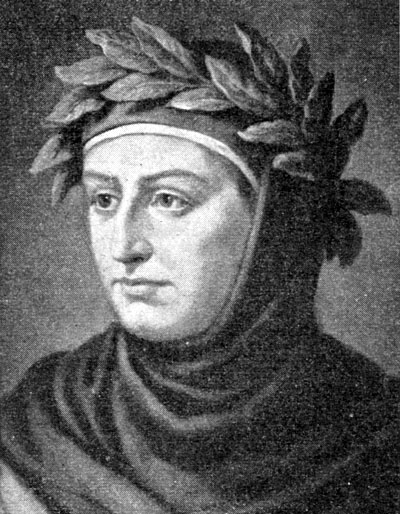 Джова́нні Бокка́ччо
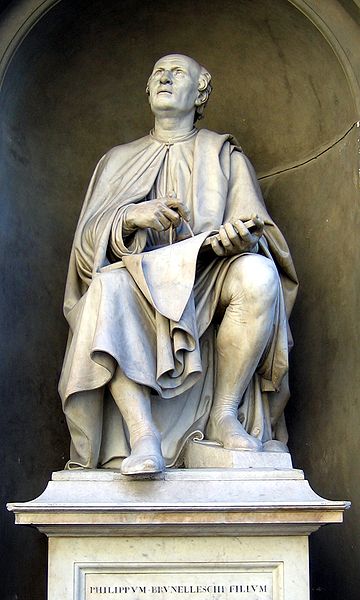 Філіппо Брунеллескі
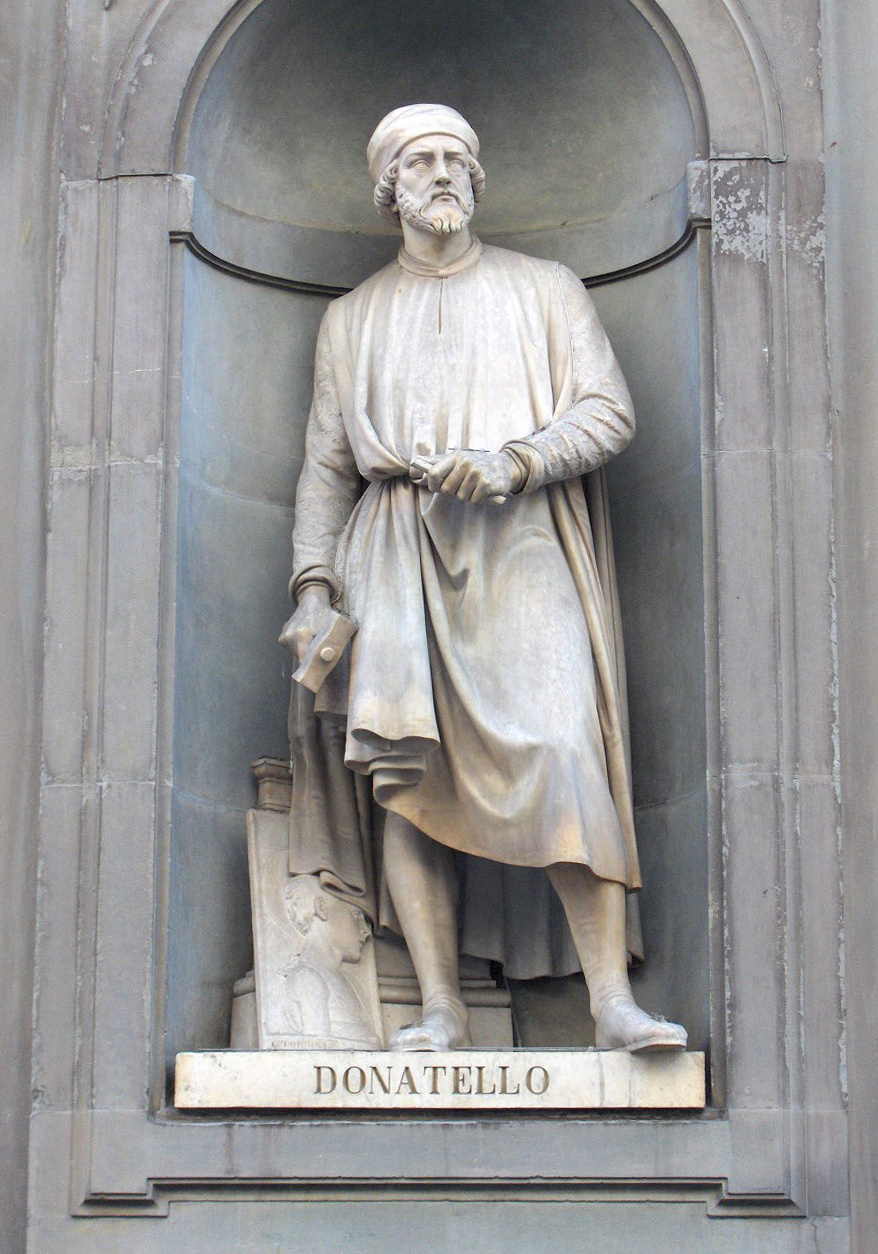 Донателло
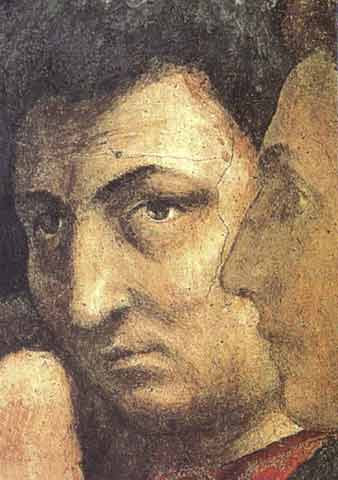 Мазаччо
Передвідродження (проторенесанс)
Передвідродження ( або проторенесанс з французької ) - важливий етап розвитку італійської культури і мистецтва, який розпочався в надрах пізнього романського стилю і місцевого варіанту готики.
Формальних змін і внесення призабутих                     ( античних чи елліністичних ) рис зазнали скульптура, декоративне мистецтво, стінописи.
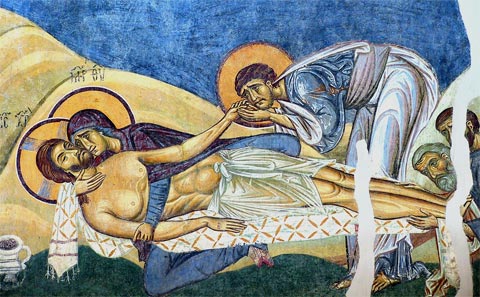 Монастир Святого Пантелеймона, Нерезі (біля Скоп'є). Візантійська фреска «Оплакування Христа», 1164 рік.
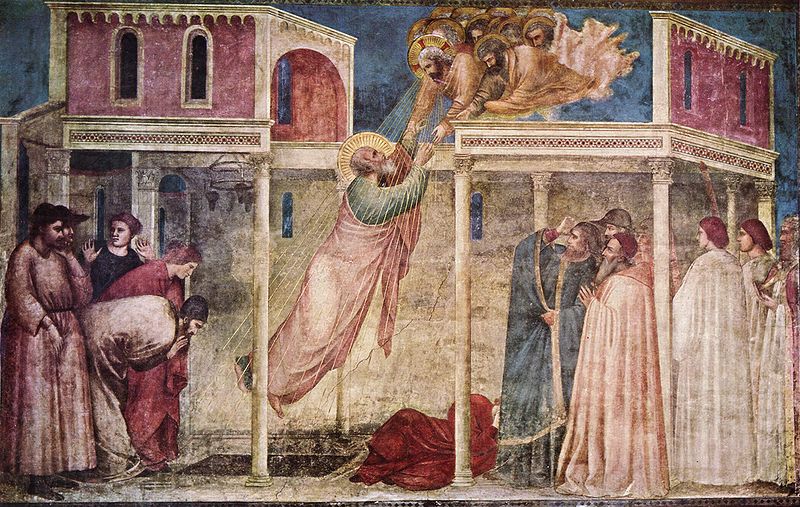 Худ. Джотто. Вознесіння Св. Івана Богослова, каплиця Перуцці.
Доба Кватрочентіно
Саме на злам XIV—XV століть прийшовся винахід гравюри на папері
Стверджується в реальності і тип універсального майстра, притаманний творчості багатьох відомих митців Італії у найближчі 250—300 років.
Саме в добу кватроченто було добудовано купол собору Санта Марія дель Фьоре
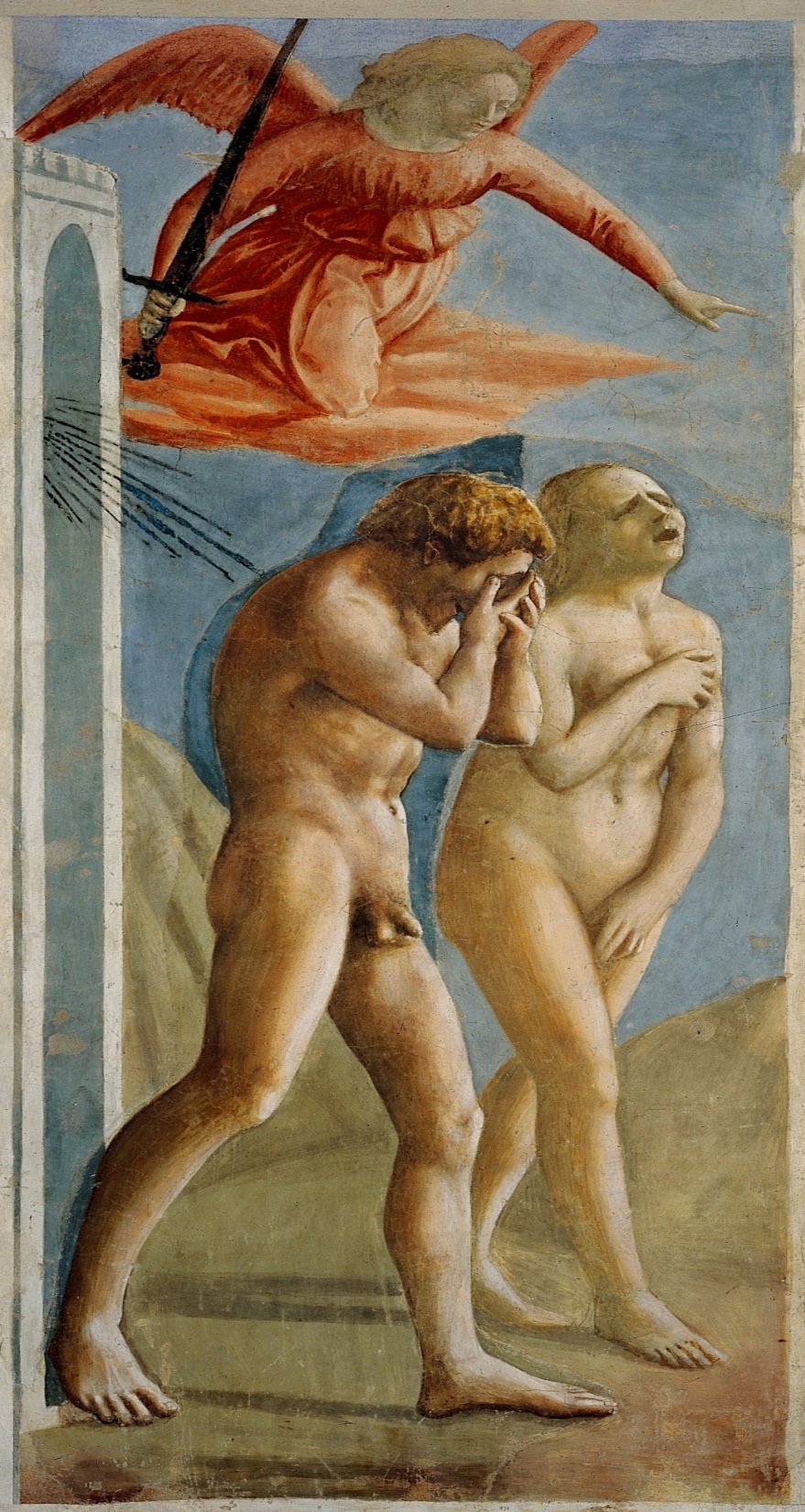 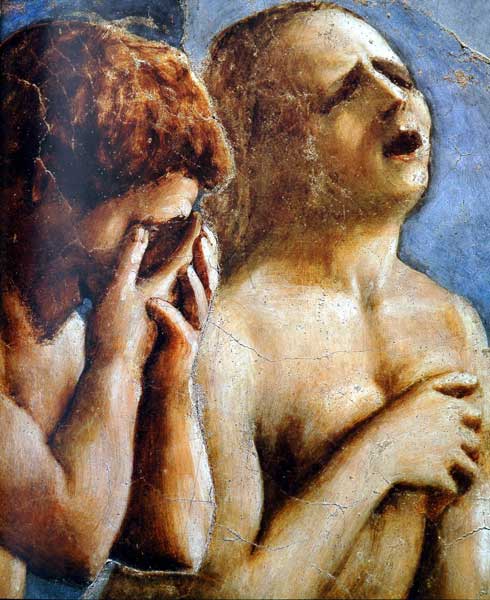 Високе Відродження
Найвидатніші майстри Високого Відродження:

Браманте

Леонардо да Вінчі

Рафаель Санті

Джорджоне

Тиціан
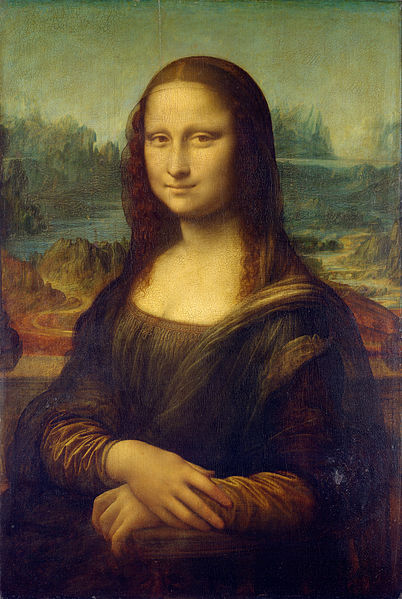 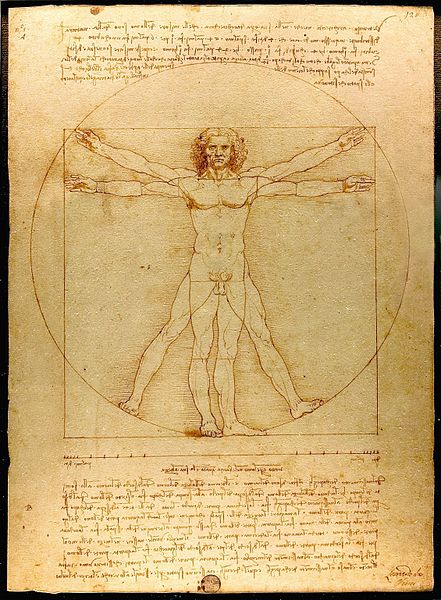 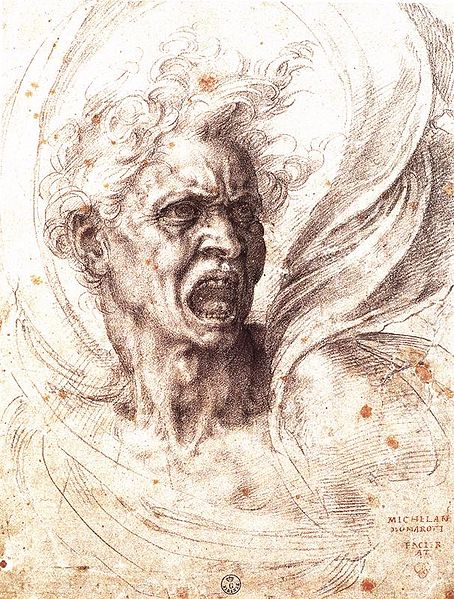 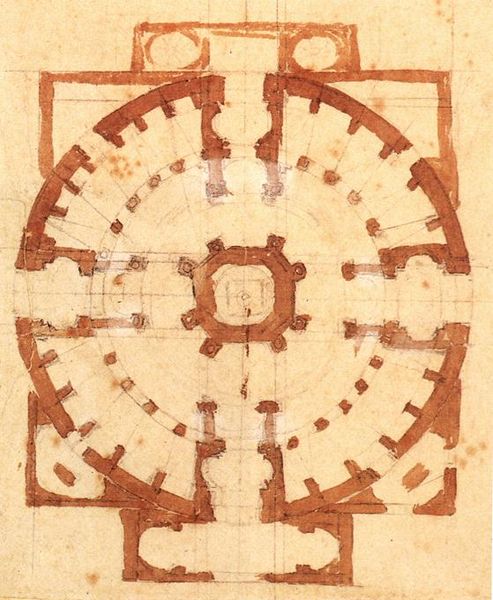 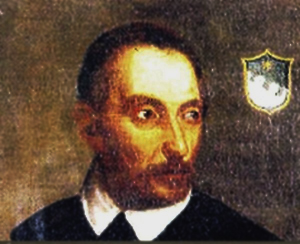 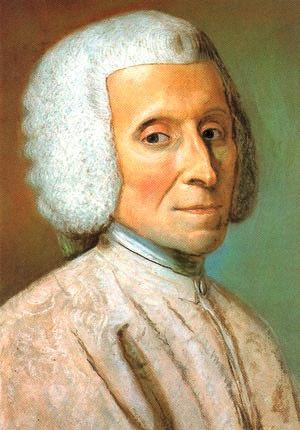 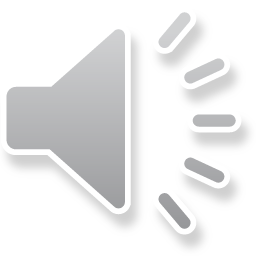 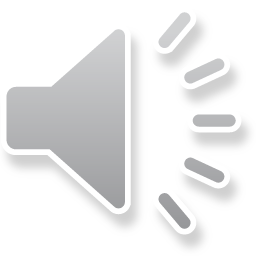